Die Facharbeit am Amplonius-Gymnasium
Eine kurze  Einführung
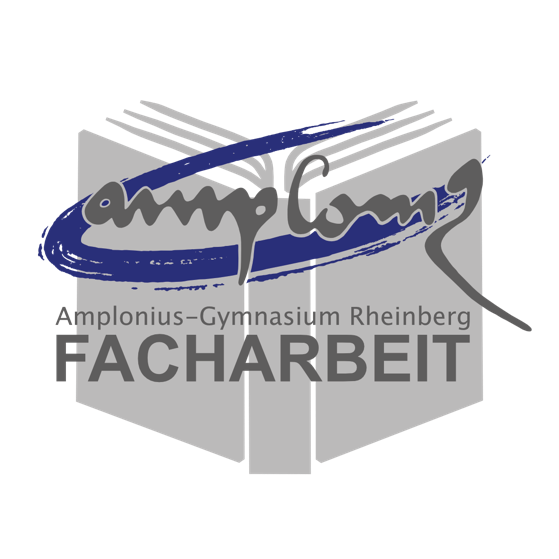 Vorgaben
Nach der APO-GOSt 
ist die FA eine umfangreichere (8 -12 Seiten) schriftliche Hausaufgabe
ist die FA selbstständig (!) zu verfassen.
ersetzt die FA (verbindlich) eine Klausur in der Jgst. Q1.2: bei uns 1.Klausur im 2. Hj.
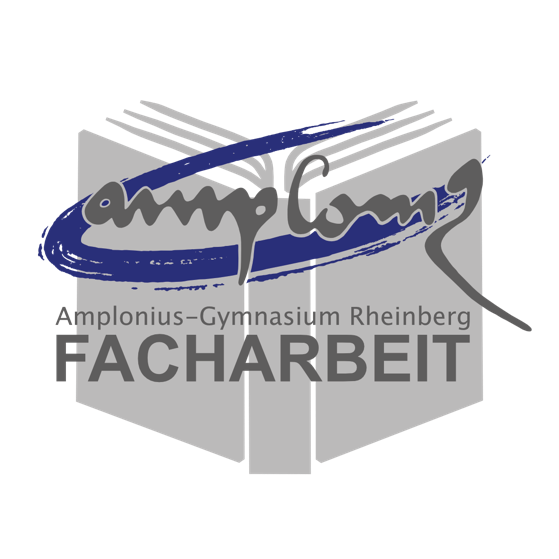 Aufgaben und Ziele der Facharbeit (nach APO-GOSt)
Die Facharbeit dient zurEinführung in das selbstständige, wissenschaftspropädeutische Lernen.

Ziel ist zu lernen,
	was eine wissenschaftliche Arbeit ist und wie man sie schreibt.
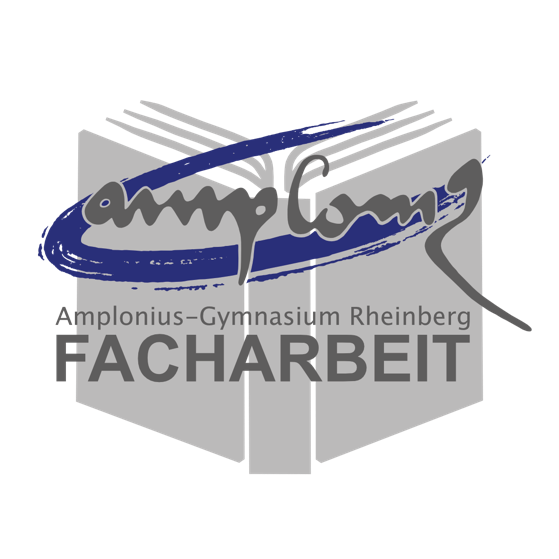 Aufgaben und Ziele der Facharbeit (nach APO-GOSt)
Zur Facharbeit gehören u.a.
Themen- und Materialsuche
Planung und termingerechte Erledigung des Arbeitsvorhabens
Anwendung von Methoden und Techniken 
Auswertung von Materialien 
angemessene sprachliche und formale Darstellung 
u. U. Präsentation der Ergebnisse
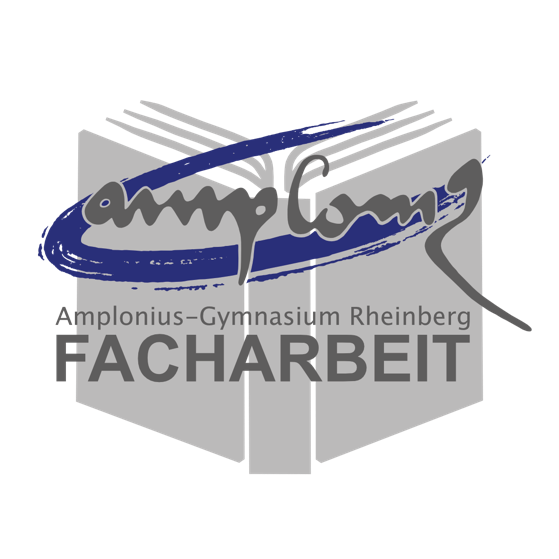 Merkmale der Facharbeit
Die Facharbeit hat den Schwierigkeitsgrad einer Klausur und

unterscheidet sich vom Referat durch Vertiefung von Thematik und methodischen Anforderungen.
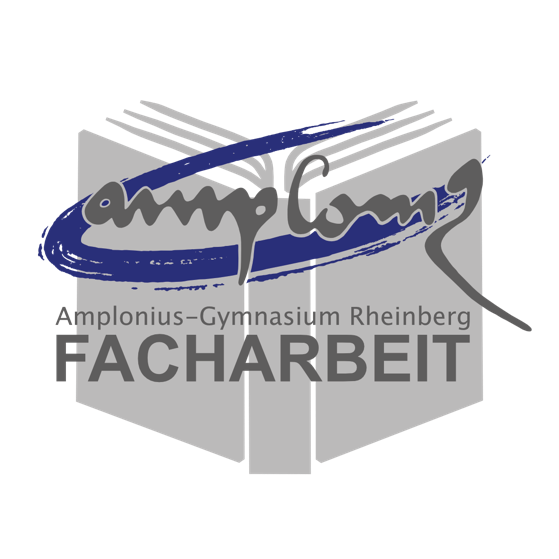 Fächer
Die Facharbeit kann

in allen LK – bzw.
schriftlichen GK – Fächern 
geschrieben werden.
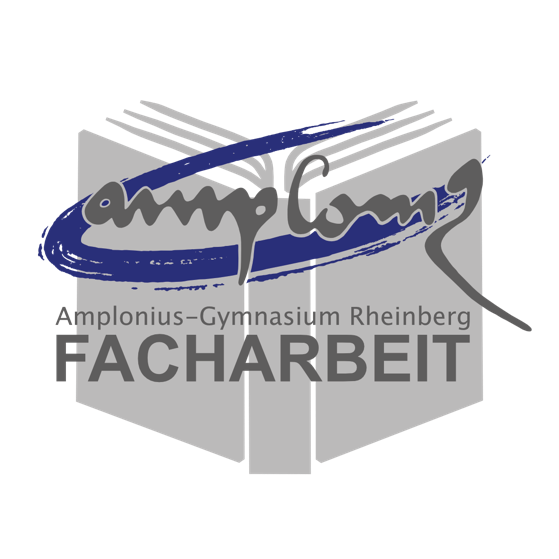 Fächer
Pro Fachlehrkraft sind maximal vier Facharbeiten erlaubt!

Deshalb:
Wahlzettel mit Erst-, Zweit- , Dritt- und Viertwunsch!
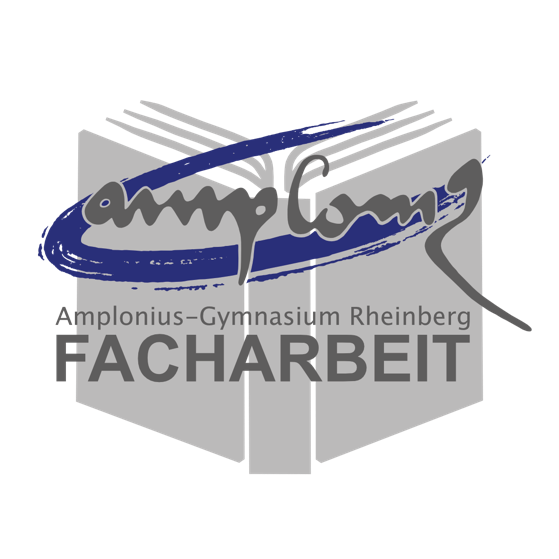 Termin- und Zeitplanung
Siehe Homepage und Glaskasten!
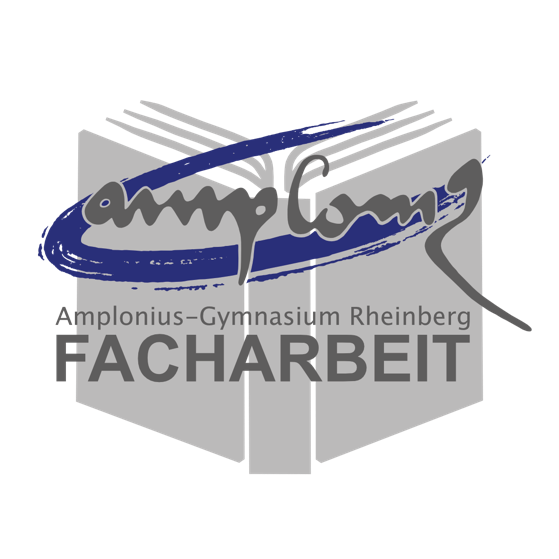 Themensuche und -wahl
Die Schüler/innen sollen 
selbst Themen oder Themenbereiche vorschlagen.Der Fachlehrer 
grenzt das Thema ein und legt es in Absprache mit den Schülern fest.
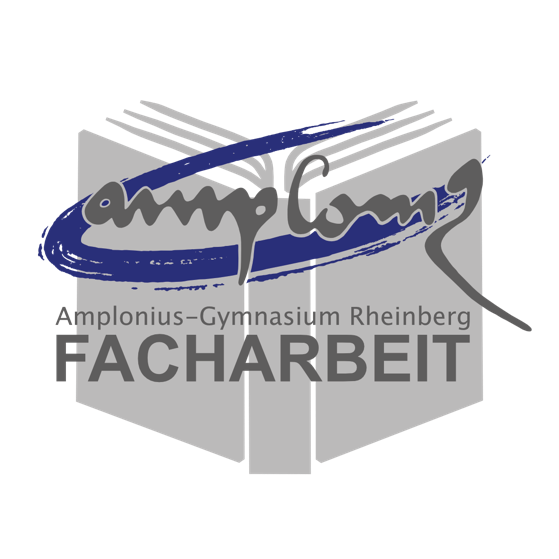 Themen und Methoden
Prinzipiell sind alle Themen zulässig.
Sie sollten aber (im Idealfall) …

aus dem Unterricht erwachsen,
zum Unterricht zurückführen,
in den NW experimentellen Charakter haben (müssen aber nicht),
an das aktuelle Halbjahresthema gebunden sein (müssen aber nicht).
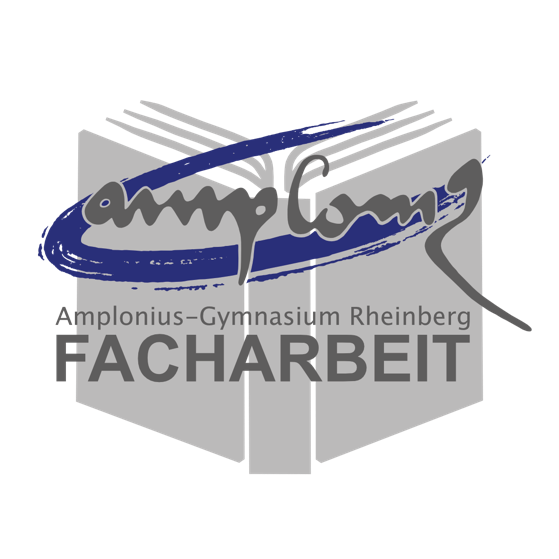 Vorbereitung und Beratung
Der selbstständige Lernprozess erfordert Beratung bei

Themenwahl
Auswahl und Beschaffung der Materialien
Verdeutlichung der Leistungserwartungen und Beurteilungskriterien
Planung und Fortgang des Arbeitsprozesses
Zwischenergebnissen
Überarbeitungsprozessen
abschließender Reflexion.
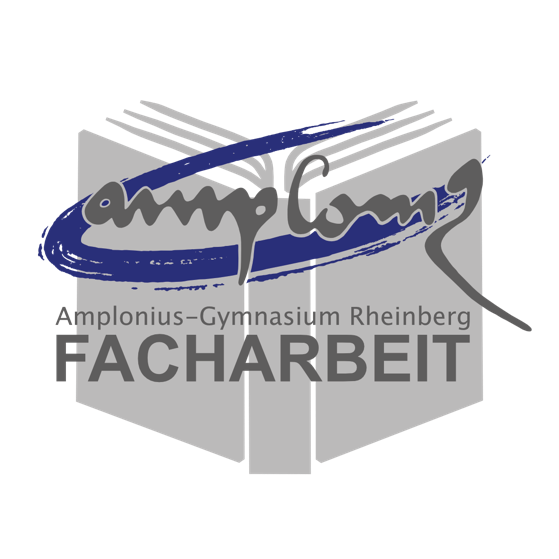 Bearbeitung
Die SchülerInnen bearbeiten das Thema selbstständig und fassen die Arbeit ebenso ab.
Alle Quellen und Hilfsmittel sind anzugeben.
Auf der letzten Seite muss eine Selbständigkeitserklärung abgegeben werden.
Die Arbeit muss auch auf amplonius-online abgegeben werden.
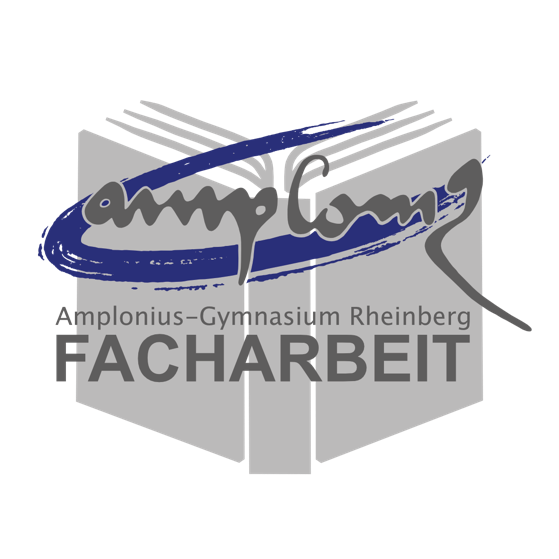 Umfang und Form
8 - 12 Seite DIN A4, maschinenschriftlich, anderthalb-zeilig, mit normalen Seitenrändern und Schriftgrad 10-12 gegliedert in

Deckblatt
evtl. Vorwort
Inhaltsverzeichnis & Gliederung
Textteil (Einleitung – Hauptteil – Schluss)
Literaturverzeichnis
Materialanhang
Selbständigkeitserklärung
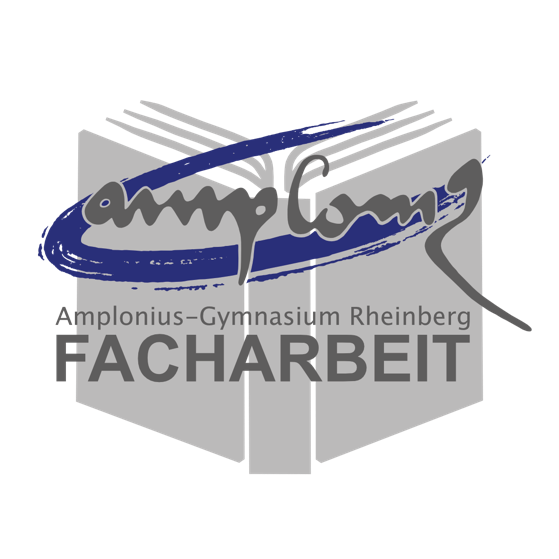 Bewertung der Facharbeit
Die Kriterienkataloge der Fächer findet ihr auf der Homepage unter der Rubrik „Schüler/Oberstufe/
  Facharbeit“.
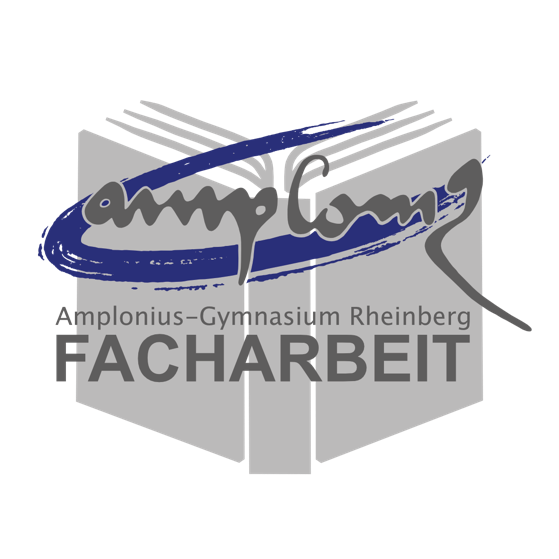 Verfahren bei Täuschung
Kann eine Täuschung nachgewiesen werden, erhält die FA die Note „ungenügend“.
	Eine Täuschung kann sein: (vollständige od. teilweise) Übernahme aus dem Internet, Quellen werden nicht angegeben o.ä.
Dies gilt ebenso bei verspäteter Abgabe (wenn Gründe vom Schüler selbst zu vertreten sind).
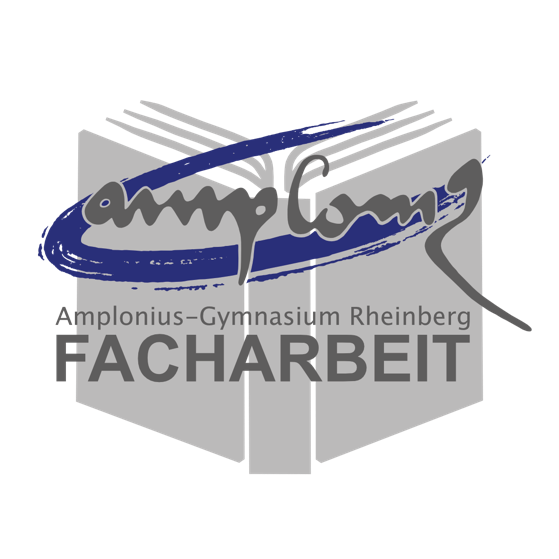 Mögliche Probleme
Themenfindung
Materialsuche
Zeitplanung 
Beginn des Schreibens
Und ..................... ?

Beginnt frühzeitig, euch Gedanken zu machen!
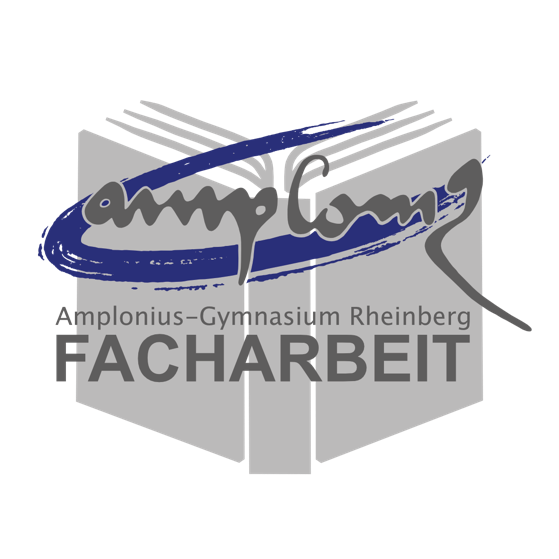 Euch allen viel Erfolg und starke Nerven!